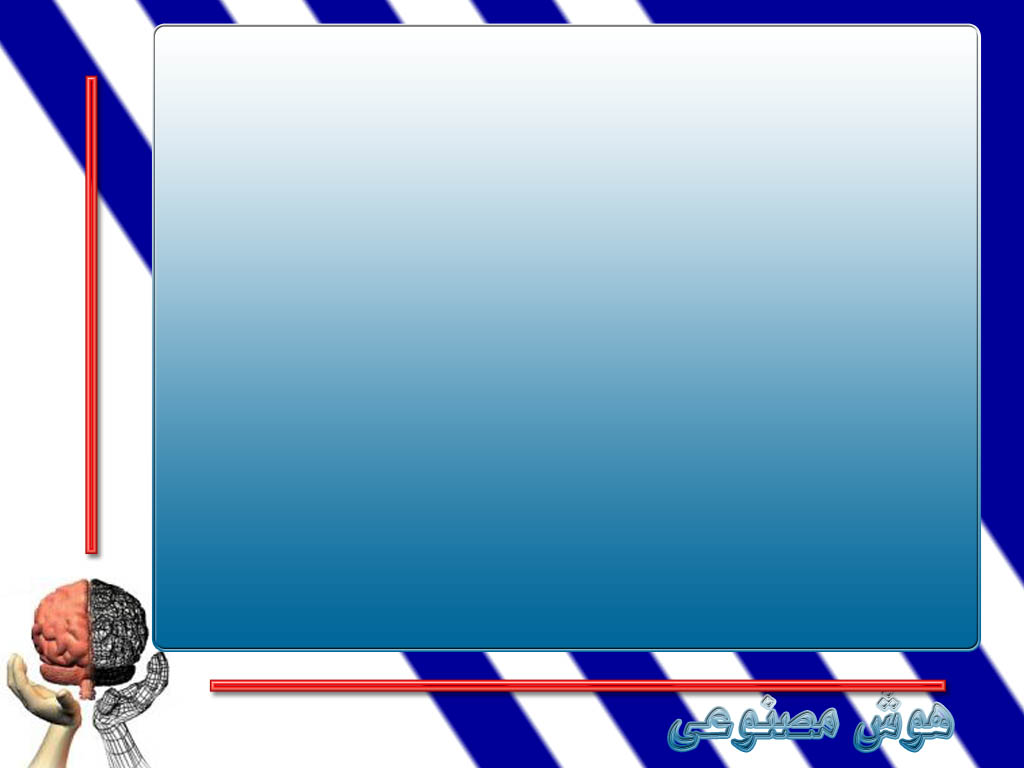 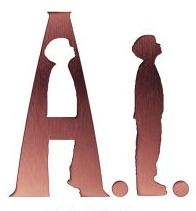 فصل نهم
07
استنتاج در منطق مرتبه اول
h.alizadeh.iust@gmail.com
Alizadeh IUST-CE Dep.
HA-AI, IUST-CE Dep.
1
فصل نهم: استنتاج در منطق مرتبه اول
قوانين استنتاج منطق مرتبه اول
1.  Modus Ponens
2.  And – Elimination
1 2  … n
______________
 i
P  Q ,  P 
____________
 Q
3.  And – Introduction
4.  Or – Introduction
1 ,2 , … ,n
____________
 1 2  … n
i
____________
 1 2  … n
5.  Resolution
 ,  
__________
 
  ,  
____________
   
OR
HA-AI, IUST-CE Dep.
2
فصل نهم: استنتاج در منطق مرتبه اول
علامت  SUBST(,):
از علامت SUBST(,) براي شرح نتيجه بکارگيري جانشيني  در جمله  استفاده مي‌شود.
SUBST( {x/Hamid} ,  Male(x)  )   =   Male(Hamid)
SUBST( {x/Sam  ,  y/Pam } ,  Like(x,y)  )   =   Like( Sam, Pam )
HA-AI, IUST-CE Dep.
3
فصل نهم: استنتاج در منطق مرتبه اول
سه قانون استنتاجي جديد:
1. حذف سور عمومي
Universal Elimination
براي هر جمله  ، متغير v و ترم زميني g داريم:
  v   
________________
SUBST(  {v/g}  ,    )
 x   Likes( x , Icecream )
________________________
SUBST(  {x/BEN} ) =     Likes( BEN ,  Icecream )
جانشين
استنباط
HA-AI, IUST-CE Dep.
4
فصل نهم: استنتاج در منطق مرتبه اول
2. حذف سور  وجودي
Existential Elimination
براي هر جمله  ، متغير v و ثابت K که جاي ديگر پايگاه دانش ظاهر نشده است داريم:
 v   
________________
SUBST(  {v/K}  ,    )
 x   Kill( x , Victim )
________________________
SUBST(  {x/Murderer} ) =   Kill( Murderer ,  Victim )
جانشين
استنباط
HA-AI, IUST-CE Dep.
5
فصل نهم: استنتاج در منطق مرتبه اول
3. معرفي سور  وجودي
Existential Introduction
براي هر جمله  ، متغير v که در  وجود ندارد  و ترم زميني g که در  موجود است داريم:

______________________
v  SUBST(  {g/v}  ,    )
Likes ( Jerry , Icecream )
_____________________
x  Likes ( x , Icecream )
SUBST(  { Jerry/x}  )
با جانشيني
HA-AI, IUST-CE Dep.
6
فصل نهم: استنتاج در منطق مرتبه اول
مودس پوننس تعميم يافته
Generelined Modus Ponens  (GMP )
تعميمي از قانون استنتاج  Modus Ponens که شامل And-Introduction، حذف سور عمومي و Modus ponens است
براي جملات اتمي pi و p’i و q که براي تمامي iها

		   SUBST(,p’i ) = SUBST(,pi)  وجود دارد آنگاه :
p1 p2 …   pn  q

 p’1 , p’2  , … , p’n
__________________
 SUBST( , q )
HA-AI, IUST-CE Dep.
7
فصل نهم: استنتاج در منطق مرتبه اول
مثال:
Missile( M1)
Owns (NONO, M1)
x  Missile(x)  Owns( NONO , x)  Sells( WEST , NONO, x )
در يک مرحله با جانشيني {x/ M1} جمله جديد زير استنباط مي‌شود:
Sells( WEST , NONO, M1 )
يافتن xاي در پايگاه دانش که چنين xاي موشک است و NONO مالک x است و سپس ثابت مي‌شود که WEST اين موشک را به NONO مي فروشد
HA-AI, IUST-CE Dep.
8
فصل نهم: استنتاج در منطق مرتبه اول
Canonical
فرم کانوني
سعي مي کنيم تا مکانيزيم استنتاجي را با قانون استنتاج مودس پوننس تعميم يافته (GMP) بوجود آوريم. تمام جملات موجود در پايگاه دانش بايد بصورتي باشند که با يکي از فرضيات قانون GMP مطابقت داشته باشند.

فرم کانوني براي GMP متضمن اين نکته است که هر جمله در پايگاه دانش بايد از نوع اتمي يا شرطي (با يک ترکيب عطفي از جملات اتمي در طرف چپ و يک اتم منفرد در طرف راست ) باشد.
جملاتي از اين قبيل جملات هورن (Horn sentence) ناميده مي‌شود
پايگاه دانشي که فقط شامل جملات هورن باشد Horn Normal Form ناميده مي‌شود
ما جملات را به جملات Horn زماني تبديل مي‌کنيم که ابتدا وارد پايگاه دانش، با استفاده از حذف سور وجودي و حذف And شده باشند
x  Owns( Nono, x )    Missile( x )
مثال:
به دو جمله اتمي هورن شامل Owns( Nono , M1 )  و  Missile( M1 ) تبديل مي‌شود
HA-AI, IUST-CE Dep.
9
فصل نهم: استنتاج در منطق مرتبه اول
Unification
يکسان سازي
الگوريتم يکسان سازي دو جمله را مي گيرد و جانشيني را در صورت وجود برمي‌گرداند تا آن دو جمله يکسان شوند
وظيفه روتين يکسان‌ساز Unify، گرفتن دو جمله اتمي p، q و برگرداندن يک جانشين که p، q را مشابه هم خواهد ساخت. (اگر چنين جانشيني موجود نباشد، Unify، fail برمي‌گرداند.)
UNIFY( p , q ) =            ( SUBST(,p) = SUBST( ,q ) )
جانشين – يکسان ساز
HA-AI, IUST-CE Dep.
10
فصل نهم: استنتاج در منطق مرتبه اول
مثال:
دانش کسب شده
“ John hates everyone he knows “
Knows( John, x )    Hates( John ,x )
مي خواهيم با استفاده از قانون استنتاج مودس پوننس کشف کنيم که 
					John از چه کسي متنفر است 

يعني:
       نياز به جملاتي در پايگاه دانش داريم که با Knows( John, x) يکسان باشد.
       سپس يکسان ساز را به Hates( John, x ) اعمال مي‌کنيم.
HA-AI, IUST-CE Dep.
11
فصل نهم: استنتاج در منطق مرتبه اول
KB
فرض کنيد پايگاه دانش شامل جملات زير باشد
Knows( John , Jane )
Knows( y , Leonid )
Knows( y , mother(y) )
Knows( x , Elizabeth )
x و y به طور ضمني داراي سور عمومي هستند
Knows( John , Jane )
UNIFY(  Knows( John , x )  ,  Knows( John , Jane )  )   =
							       { x / Jane }
Knows( y , Leonid )
UNIFY(  Knows( John , x )  ,  Knows( y , Leonid )  )   =   
						{ x / Leonid  ,  y / John }
HA-AI, IUST-CE Dep.
12
فصل نهم: استنتاج در منطق مرتبه اول
Knows( y , Mother(y) )
UNIFY(  Knows( John , x )  ,  Knows( y , Mother(y) )  )   =  
				         { y / John  ,  x / mother( John ) }
Knows( x , Elizabeth )
UNIFY(  Knows( John , x )  ,  Knows( x , Elizabeth )  )   =  Fail
آخرين يکسان سازي با شکست مواجه مي‌شود زيرا x نمي تواند هم John باشد و هم Elizabeth
از آنجايي که John از هر کسي که مشناسد متنفر است

و نيز همه Elizabeth را مي شناسند
پس بايد قادر باشيم استنباط کنيم که John از Elizabeth متنفر است
HA-AI, IUST-CE Dep.
13
فصل نهم: استنتاج در منطق مرتبه اول
يک راه مقابله با اين مشکل :
استاندارد کردن متغيرها در دو جمله يکسان است يعني که اسامي متغيرها را تغيير دهيم تا از تشابه دو نام جلوگيري کرده باشيم
UNIFY(  Knows( John , x )  ,  Knows( x2 , Elizabeth )  )   =  
					         { x / Elizabeth  , x2 / John }
آيا تغيير نام معتبر است ؟
بله، زيرا دو جمله زير معني مشابهي را مي‌دهند
x  Knows( x , Elizabeth )
x2  Knows( x2 , Elizabeth )
HA-AI, IUST-CE Dep.
14
فصل نهم: استنتاج در منطق مرتبه اول
Most General Unifier (Examples)
HA-AI, IUST-CE Dep.
15
فصل نهم: استنتاج در منطق مرتبه اول
زنجيره‌سازي به جلو و عقب
(Forward AND Backward Chaining)
1- زنجيره‌سازي به جلو (Forward Chaining):
قانون Modus Ponens تعميم يافته به دو صورت استفاده مي‌شود. مي‌توانيم با جملات موجود در پايگاه دانش شروع کنيم و نتايج جديدي را که مي‌توانند استنباط‌هاي بيشتري را بسازند، توليد کنيم. اين روش زنجيره‌سازي به جلو ناميده مي‌شود.
اين روش زماني استفاده مي‌شود که حقيقت جديدي به پايگاه داده ما اضافه شده باشد و خواسته باشيم نتايج آن را توليد کنيم.
HA-AI, IUST-CE Dep.
16
فصل نهم: استنتاج در منطق مرتبه اول
2- زنجيره‌سازي به عقب (Backward Chaining):
مي‌توانيم با چيزي که قصد اثباتش را داريم آغاز کنيم و جملات شرطي را پيدا کنيم که به ما اجازه بدهند نتيجه را از آنها استنتاج کنيم، و سپس سعي در ايجاد پيش‌فرضيات آنها داشته باشيم.
اين روش زماني استفاده مي‌شود که هدفي براي اثبات وجود داشته باشد.
HA-AI, IUST-CE Dep.
17
فصل نهم: استنتاج در منطق مرتبه اول
Completeness
کامل بودن :
KB
تصور کنيد که ما پايگاه دانش زير را در اختيار داريم:
x    P(x)  Q(x)
x    P(x)  R(x)
x    Q(x)   S(x)
x     R(x)  S(x)
سپس ما مي‌خواهيم که S(A) را نتيجه بگيريم،
S(A) درست است،  اگر Q(A)‌يا R(A) درست باشد، و يکي از آنها بايد درست باشد زيرا:

					    يا  P(A)  يا P(A)   ¬ درست است.
HA-AI, IUST-CE Dep.
18
فصل نهم: استنتاج در منطق مرتبه اول
متأسفانه، زنجيره‌سازي با Modus Ponens نمي‌تواند S(A) را نتيجه بگيرد.
مشکل اين است که x P(x)  R(x)  نمي‌تواند به صورت Horn دربيايد، و از اين رو توسط Modus Ponens نمي‌تواند استفاده شود.
اين بدان معني است که رويه اثباتي که از Modus Ponens استفاده مي‌کند ناکامل (incomplete) است:
جملاتي که در پايگاه دانش مستلزم شده‌اند که رويه نمي‌تواند آنها را استنتاج کند.
HA-AI, IUST-CE Dep.
19
فصل نهم: استنتاج در منطق مرتبه اول
Resolution: يک رويه استنتاج کامل
صورت ساده قانون استنتاج Resolution براي منطق گزاره اي به فرم زير است:
 ,  
____________
 
  ,  
______________
   
OR
قانون به دو روش درک مي‌شود.
اگر  نادرست باشد،  در اولين ترکيب فصلي  بايد درست باشد در غير اينصورت اگر  درست باشد، دومين ترکيب فصلي  بايد درست باشد. از اين رو  يا  بايد درست باشد.
از دو ترکيب شرطي مي‌توانيم ترکيب سومي را مشتق کنيم که پيش‌فرض اولي را به نتيجه دومي متصل مي‌کند.
Modus Ponens اجازه استخراج ترکيب شرطي جديد را نمي‌دهد و فقط نتايج اتمي را استخراج مي کند از اينرو قانون Resolution قدرتمندتر از Modus Ponens است
HA-AI, IUST-CE Dep.
20
فصل نهم: استنتاج در منطق مرتبه اول
قانون استنتاج resolution:
در فرم ساده قانون resolution، پيش‌فرضيات داراي دقيقاً دو ترکيب فصلي هستند. ما مي‌توانيم اين قانون را براي دو ترکيب فصلي به هر طولي وسعت بخشيم، 
که اگر يکي از قسمت‌هاي ترکيب فصلي در يکclause(Pj)  با نقيض قسمت ديگر ترکيب فصلي (qk) يکسان باشند، سپس ترکيب فصلي از تمام قسمت‌ها استنتاج مي‌شود بغير از آن دو:

Resolution  تعميم يافته (ترکيبات فصلي)
HA-AI, IUST-CE Dep.
21
فصل نهم: استنتاج در منطق مرتبه اول
Resolution‌  تعميم يافته (ترکيبات فصلي):
براي ليترالهاي  Pi و qi با فرض  UNIFY (Pj ,¬ qk)=θ داريم:
HA-AI, IUST-CE Dep.
22
فصل نهم: استنتاج در منطق مرتبه اول
فرمهاي کانوني در Resulation
در نسخه اوليه قانون Resulation ، هر جمله يک ترکيب فصلي است. تمام ترکيبات فصلي در KB به صورت ترکيب عطفي به هم وصل شده‌اند بنابراين اين فرم، فرم نرمال عطفي CNF (Conjuction Normal Form) ناميده مي‌شود.
HA-AI, IUST-CE Dep.
23
فصل نهم: استنتاج در منطق مرتبه اول
برهان خلف:
رويه استنتاج کاملي که از resolution استفاده مي‌کند برهان خلف (refutation) ناميده مي‌شود و هم‌چنين به عنوان اثبات توسط تناقض (proof by contradiction)  و (reduction and absurdum شناخته شده است.
( KB  q )  False )         ( KB  q )
مثال: جمله  PP معتبر است ؟
ابتدا فرض مي کنيم جمله اول نادرست است (برهان خلف)
( P  P )  =  P  (P)  =  P  P
يک جمله هميشه نادرست 
	پس جمله اول درست است
HA-AI, IUST-CE Dep.
24
فصل نهم: استنتاج در منطق مرتبه اول
تبديل به فرم نرمال:
هر جمله مرتبه اولي مي‌تواند به صورت فرم نرمال عطفي دربيايد.
 از يک مجموعه از جملات به فرم نرمال مي‌توانيم اثبات کنيم که يک جمله نرمال از مجموعه پيروي خواهد کرد.
HA-AI, IUST-CE Dep.
25
فصل نهم: استنتاج در منطق مرتبه اول
الگوريتم تبديل به فرم نرمال:
p  q  با  pq
1.  حذف ترکيب شرطي:
2.  کاهش دامنه نقيض :
(pq)    p q
(pq)    p q
p         p
x  p     x p
x   p     xp
HA-AI, IUST-CE Dep.
26
فصل نهم: استنتاج در منطق مرتبه اول
3.  استاندارد کردن متغيرها:
جملاتي که از متغيرهاي مشابه استفاده مي کنند تغيير نام مي‌دهيم تا از ابهامات در زمان حذف سورها جلوگيري شود
x  P(x)    x Q(x)
x  P(x)    y Q(y)
4.  انتقال سورهای عمومی به سمت چپ
x y   P(x)   Q(y)
5.  استفاده از تابع Skolem:
Skolemization پردازشي است که در آن تمام سورهاي وجودي حذف مي‌شوند. (براساس قانون حذف سور وجودي)
x   P(x)
P(A)
A ثابتي است که در هيچ جاي پايگاه دانش ديده نمي‌شود
HA-AI, IUST-CE Dep.
27
فصل نهم: استنتاج در منطق مرتبه اول
جمله  “Every one has a heart”
مثال:
x Person(x)     y Heart(y)  Has(x,y)
اگر فقط y را با H جايگزين کنيم داريم
x Person(x)   Heart(H)  Has(x,H)
اگر بجاي x اشخاص قرار گيرند آنوقت جمله بالا براي هر شخصي قلب مشابه H است
نياز است بگوييم قلبي که آنها دارند لزوماٌ بين آنها تقسيم نشده است!!!
x Person(x)   Heart( F(x) )  Has(x, F(x) )
HA-AI, IUST-CE Dep.
28
فصل نهم: استنتاج در منطق مرتبه اول
F نام تابعي است که جاي ديگري از KB ديده نمي‌شود (F يک تابع Skolem ناميده مي‌شود).
در حالت کلي، متغير سور وجودي توسط ترمي که شامل تابع Skolem باشد جايگزين مي‌شود. Skolemization تمام متغيرهاي سور وجودي را حذف
 مي کند. 
بنابراين پس از آن، حذف سورهاي عمومي مجاز مي باشد
( ab)c  =  (ac)(bc)
6. توزيع  بر  :
( ab)c  =  (abc)
7. ساده سازي ترکيبات :
( ab)c  =  (abc)
HA-AI, IUST-CE Dep.
29
فصل نهم: استنتاج در منطق مرتبه اول
تمرين:
جملات زير را به فرم CNF تبديل نماييد.
1-      x [ P(x)  Q(x) ]      R(A)
2-      x [ S(x,A)   L(x,B) ]      H(A)
HA-AI, IUST-CE Dep.
30